CUMHURİYET DÖNEMİ’NDE HİKAYE
Yaşanmış ya da yaşanması muhtemel olayların bir yazar tarafından okuyucuda heyecan, zevk uyandıracak şekilde kısaca anlatıldığı edebi metinlere hikaye denir.

Hikayelerin yapı unsurları: Kişi, Zaman, Mekan ve Olay

Hikayeler “Olay” ve “Durum” olmak üzere ikiye ayrılır.

Edebiyatımızda ilk hikaye örnekleri Tanzimat Dönemi’nde verilmiş, Serveti Fünun döneminde ise teknik olarak daha da güçlenmiştir.

Cumhuriyet Dönemi’nde Hikaye
CUMHURİYET DÖNEMİ’NDE HİKAYE
Cumhuriyetimizin ilan edildiği 1923 yılıyla birlikte başlayan “Cumhuriyet Dönemi”nde birçok türde olduğu gibi hikaye de teknik olarak güçlenmiştir.

Bu dönemin hikaye geleneğinde yıllar geçtikçe belirgin değişimler gözlenir. 

Bu dönem hikayelerini “1923-1940” ve “1940-1960” yılları olmak üzere iki ayrı zaman başlığında inceleyeceğiz.
CUMHURİYET DÖNEMİ’NDE HİKAYE
Cumhuriyet’in İlk Yıllarında Hikaye (1923-1940)
Bu dönemde eser veren sanatçılar gözleme dayalı gerçekçiliğe yönelmişlerdir.

Sanat akımı olarak realizm ön plandadır.

Hikaye bağımsız bir tür haline gelmiştir.

Olay hikayeleri ağırlıkta olsa da durum hikayesi örnekleri de verilmiştir.

Yakup Kadri Karaosmanoğlu, Halide Edip Adıvar ve hikayeye daha fazla önem veren Reşat Nuri Güntekin  gibi isimler bu türde eserler vermiştir.
CUMHURİYET DÖNEMİ’NDE HİKAYE
Cumhuriyet’in İlk Yıllarında Hikaye (1923-1940)
Bu yazarların yanı sıra Kenan Hulusi Koray, Sadri Ertem, Sait Faik Abasıyanık ve Sabahattin Ali gibi önemli isimler de bu dönemde hikaye türünde başarılı örnekler vermiştir.

Hikaye türünde verilen eserlerde toplumsal sorunların dile getirildiği bir anlayışla sanat toplum içindir bakış açısı iyice yerleşmiştir.

Toplumsal işleve uygun olarak eserlerde sade bir dil kullanılmıştır.

Psikoloji ve toplumsal temalı eserler verilmiştir.
CUMHURİYET DÖNEMİ’NDE HİKAYE
1940-1960 Yılları Cumhuriyet Dönemi’nde Hikaye
Bu dönem hikayelerinde ele alınan konuların çeşitliliği bir hayli artmıştır.

Daha çok gözleme dayanan bir gerçekçi hikayeler anlatılmıştır.

Bu yıllarda Anadolu’ya ve Anadolu halkının yaşamına ağırlık verilmiştir.

Bu dönem hikayelerinde ve romanlarında “Toplumcu gerçekçi, milli-dini duyarlılık ve bireyin iç dünyasına ağırlık veren anlayış” etkili olmuştur.
CUMHURİYET DÖNEMİ’NDE HİKAYE
1940-1960 Yılları Cumhuriyet Dönemi’nde Hikaye

Toplumdaki aksakların giderilmesi amaçlanmıştır.

Toplumsal konuların yanında bireysel konular da hikayelerde işlenmiştir.

Bu dönemde hikayenin bir tür olarak gelişiminde önemli bir değişim yaşanmıştır.

Bu dönem hikayelerinde ortaya çıkan bazı eğilimler:
CUMHURİYET DÖNEMİ’NDE HİKAYE
Milli-Dini Duyarlılığı Yansıtan Hikayeler
Milli edebiyatın bir devamı olarak nitelendirebileceğimiz bu anlayışta Anadolu, milli değerler, Kurtuluş Savaşı, toplumsal değişim gibi konular işlenmiştir.

Türk mitolojisinden ve destanlarından etkilenen yazarlar eserlerinde bunun izlerini ortaya koyarlar.

Dil, sade ve anlaşılırdır.

Aka Gündüz, Bahaeddin Özkişi, Hüseyin Nihal Atsız gibi isimler bu anlayışı yansıtan eserler yazmışlardır.
CUMHURİYET DÖNEMİ’NDE HİKAYE
Toplumcu-Gerçekçi Hikayeler
Toplumdaki sorunları dile getirmişlerdir.

İşçi, köylü, kasabalı ve varoşlarda yaşayanlarla ilgili sınıfsal çatışmaları merkeze almışlardır.

Hikayeyi toplumdaki sorunları dile getirmek ve toplumu yönlendirmek için bir araç olarak görmüşlerdir.

Fakir Baykurt, Kemal Tahir, Yaşar Kemal, Orhan Kemal, Sadri Ertem, Samim Kocagöz, Talip Apaydın gibi sanatçılar bu tarzda hikayeler yazmıştır.
CUMHURİYET DÖNEMİ’NDE HİKAYE
Bireyin İç Dünyasını Esas Alan Hikayeler
Bu dönemde bazı sanatçılar toplumu değil bireyi ve bireyin psikolojisini hikayelerinde yansıtmaya çalışmıştır.

Bireylerin iç dünyasına açılmışlardır.

Bunalım, bilinçaltı, bireyin yalnızlaşması ve yabancılaşma konularını üzerinde durmuşlardır.

Modern yaşamın bireyler üzerindeki psikolojik etkisini irdelemişlerdir.

Peyami Safa, Ahmet Hamdi Tanpınar, Tarık Buğra, Mustafa Kutlu gibi isimler bu tarzda hikaye örnekleri vermişlerdir.
Teşekkür Ederiz…
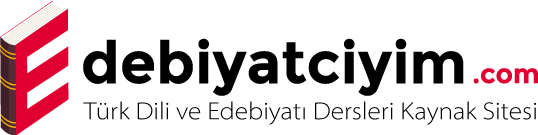 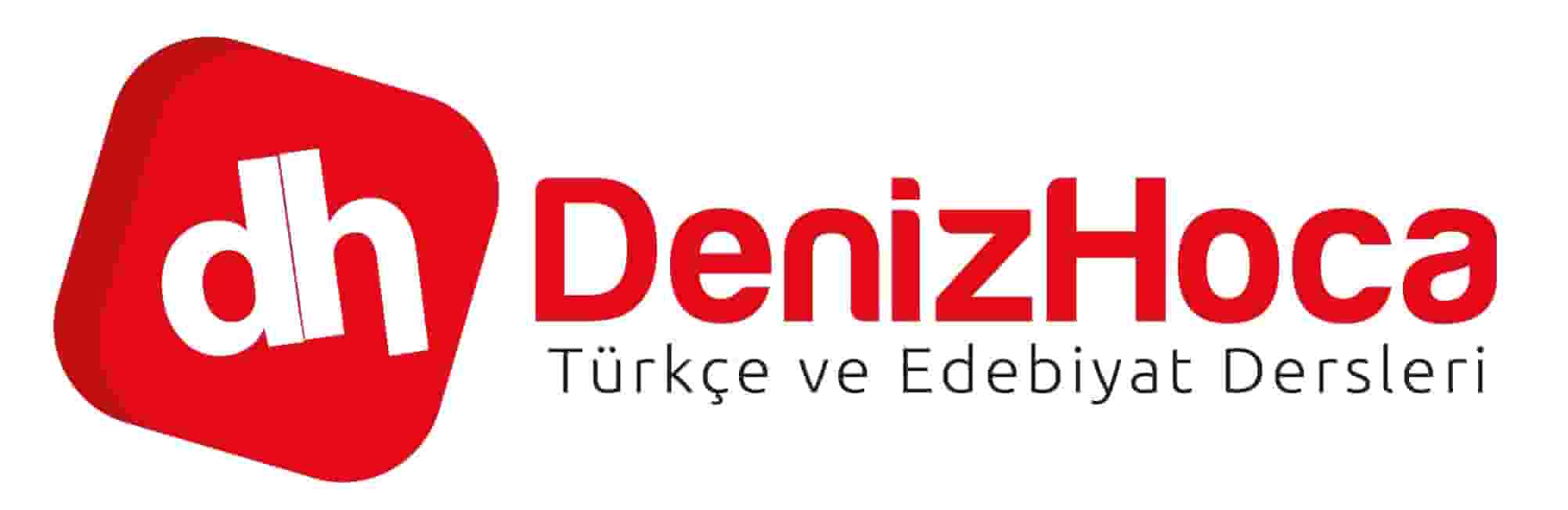